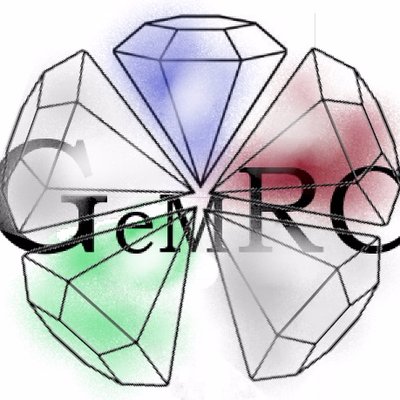 The Geriatric Medicine Research Collaborative (GeMRC): inception and dissemination of a new national trainee-led research collaborative
Dr Carly Welch MBChB MRCP(UK) MAcadMEd
ACF ST5 Geriatric Medicine
Dr Lauren McCluskey BSc MBChB MRCP(UK)
ACF ST5 Geriatric Medicine

On behalf of GeM Research UK
http://gemresearchuk.wixsite.com/national
@gemresearchuk
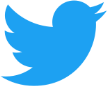 Take home points
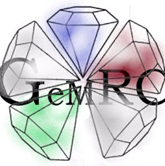 http://gemresearchuk.wixsite.com/national
@gemresearchuk
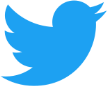 [Speaker Notes: Lauren]
Background
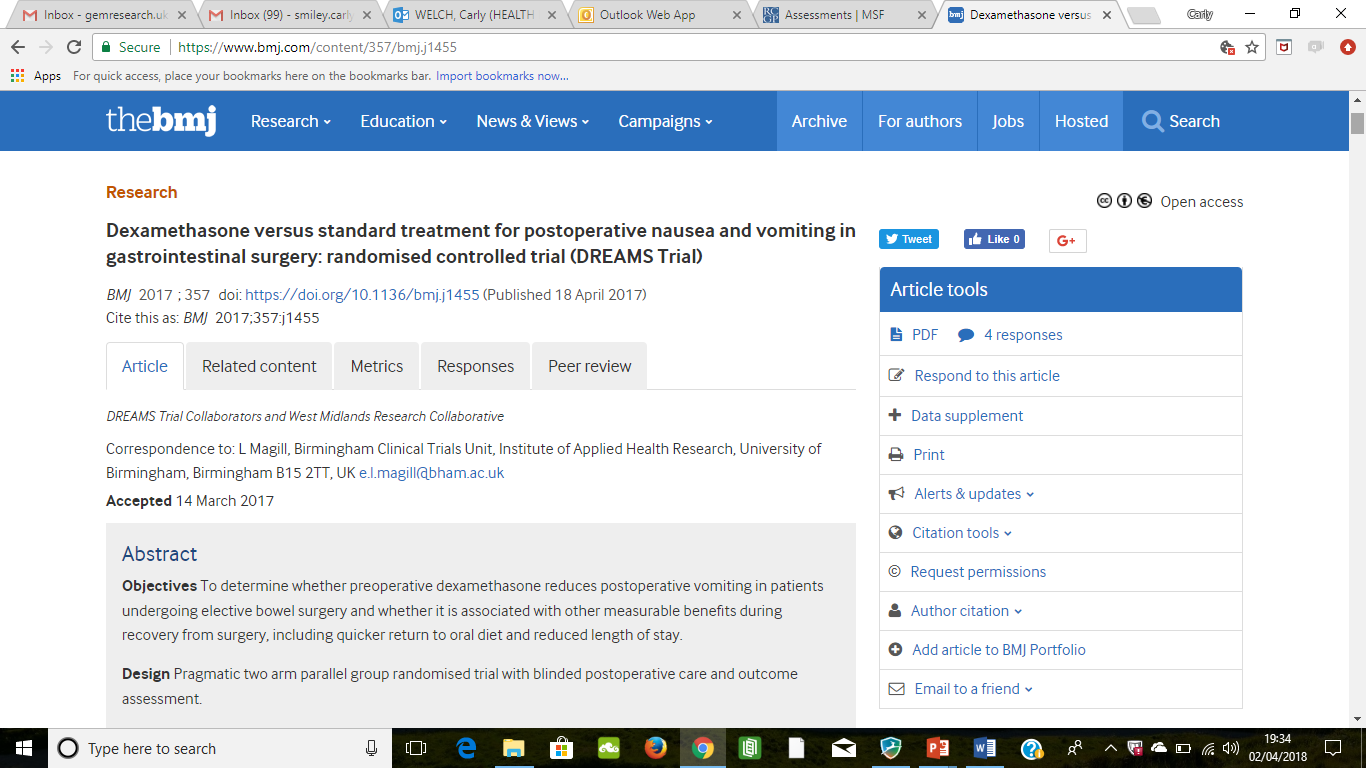 Research collaboratives exist for many other specialties

Most notable – general surgery

Initially “West Midlands Research Collaborative”, developed links to form “National Surgical Research Collaborative” and now “GlobalSurg”

Increased trainee participation in research
PubMed citable publications for all collaborators

RCTs performed with small(ish) budgets by early career researchers – early impact on patient care
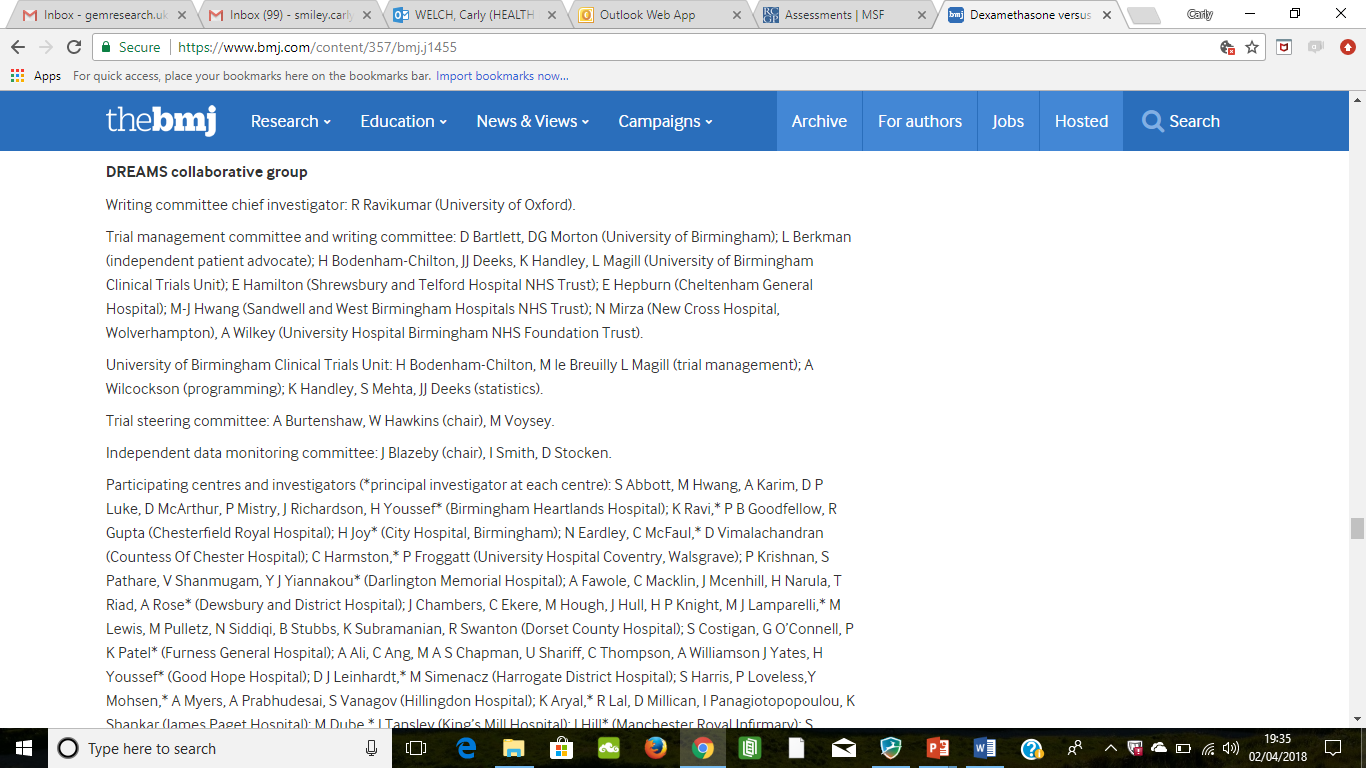 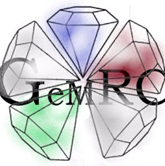 http://gemresearchuk.wixsite.com/national
@gemresearchuk
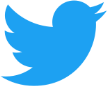 [Speaker Notes: Lauren]
Purpose and premise
Move from the traditional view of research

Opportunities for more trainees to get involved in research

Facilitate trainees to gain competencies in audit, research, and QIP 

Conduct research with early impact on patient care
Flexible approach

All collaborators acknowledged in presentations and publications

Modelled on surgical collaborative (WMRC)
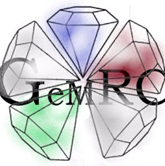 http://gemresearchuk.wixsite.com/national
@gemresearchuk
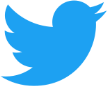 [Speaker Notes: Lauren]
First Meeting  28th September 2017
Website
Pizza
Beer
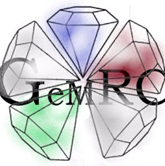 http://gemresearchuk.wixsite.com/national
@gemresearchuk
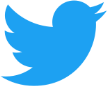 [Speaker Notes: Carly]
Dissemination of our collaborative
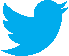 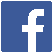 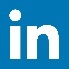 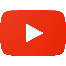 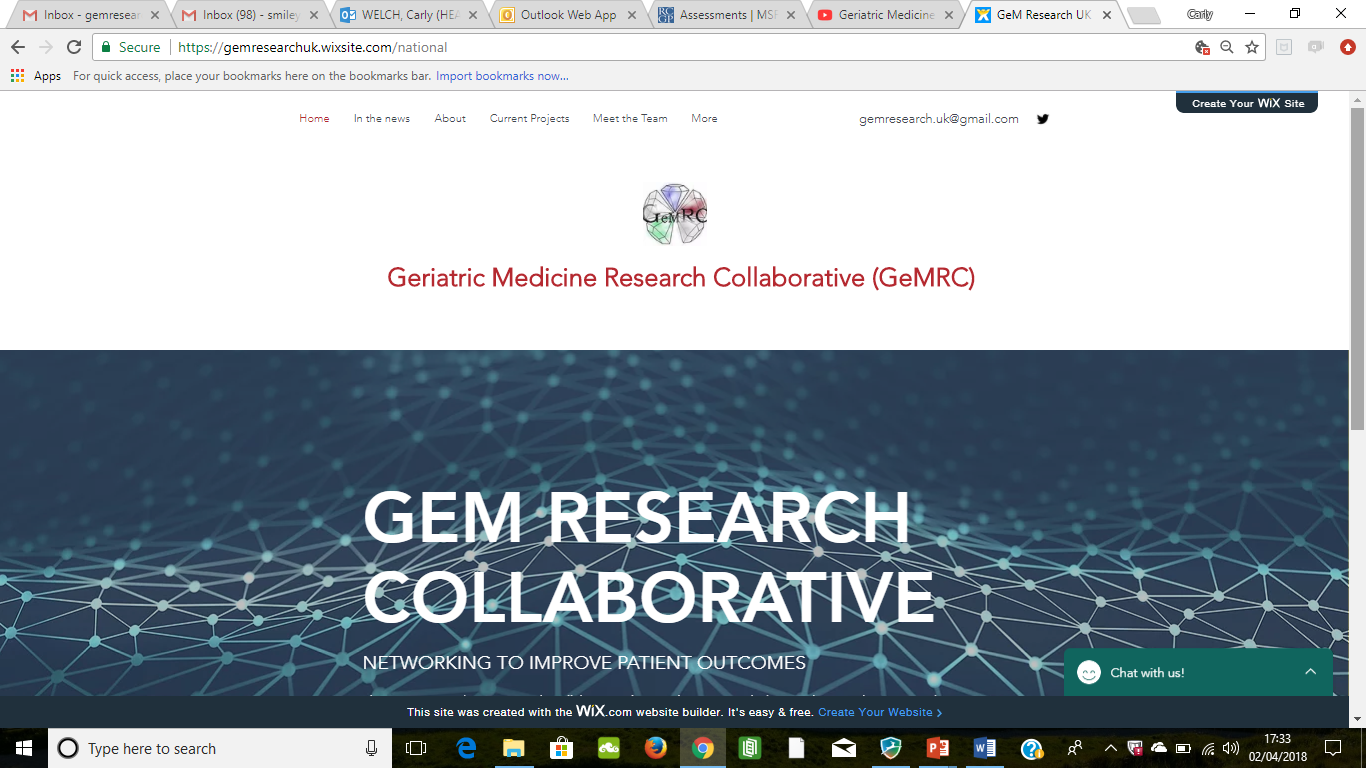 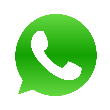 WhatsApp

Virtual meetings
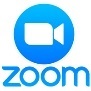 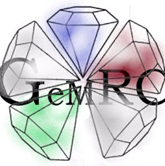 http://gemresearchuk.wixsite.com/national
@gemresearchuk
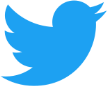 [Speaker Notes: Carly]
Design
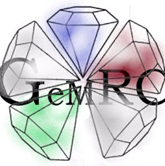 http://gemresearchuk.wixsite.com/national
@gemresearchuk
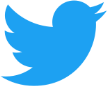 [Speaker Notes: Carly]
Regions involved
MIA:
Scotland
Oxford
Northern Ireland
Northern (North East)
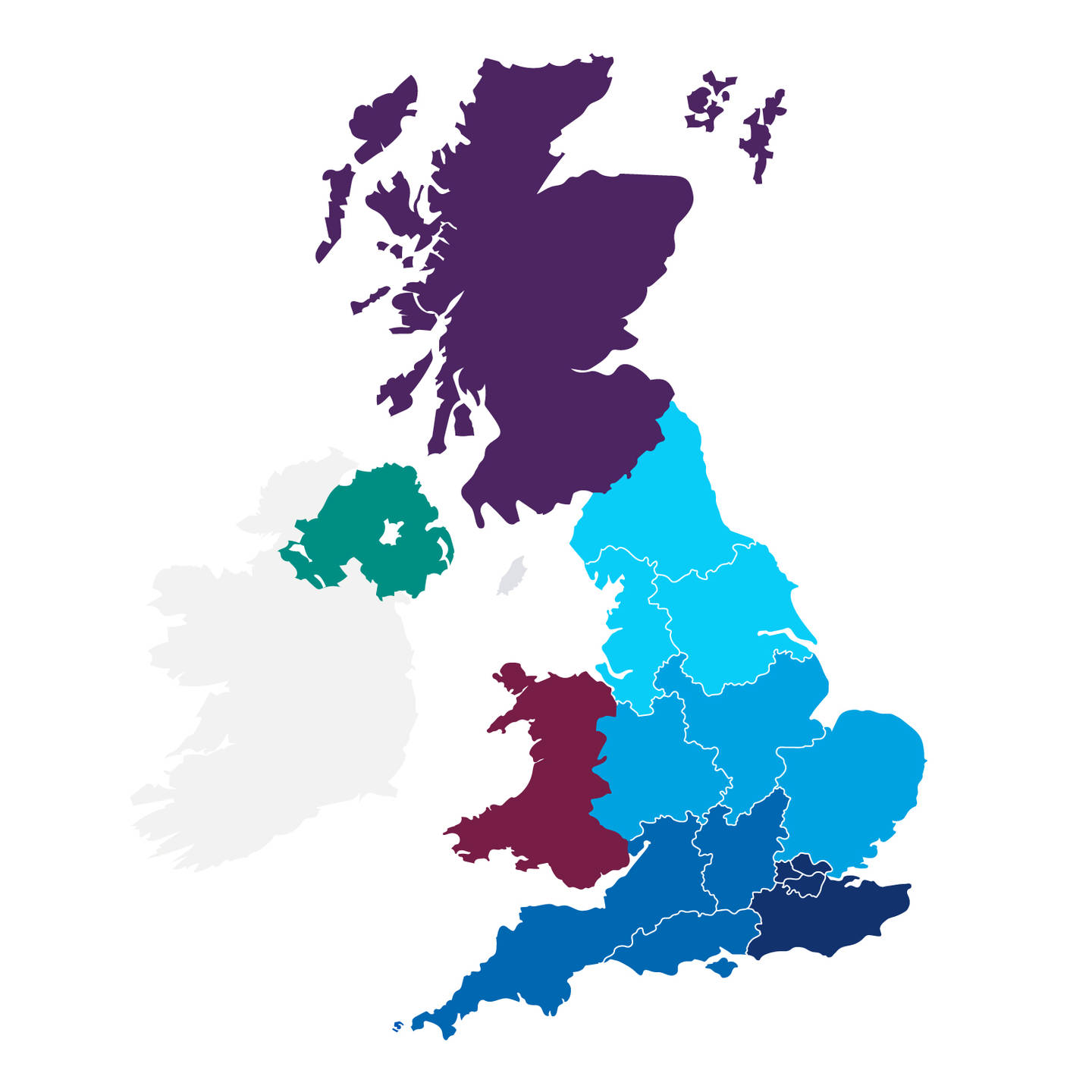 Yorkshire
North West
East Midlands
Wales (WeGeN)
East of England
West Midlands
London 
(currently all)
Severn
Peninsula
Kent, Surrey, and Sussex
Wessex
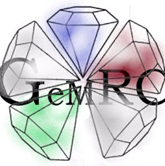 http://gemresearchuk.wixsite.com/national
@gemresearchuk
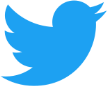 [Speaker Notes: Carly]
Being part of GeMRC
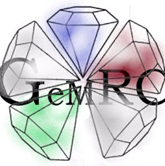 http://gemresearchuk.wixsite.com/national
@gemresearchuk
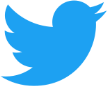 [Speaker Notes: Regional reps giving their opinion on GeM]
Progress to date
One paper submitted to Journal of Medical Internet Research: Research Protocols - authorship will include all regional leads and start up committee

Awarded £1000 WMBGS Start-Up Grant - for internet upgrade, teleconferencing, PPI

Three national audits and one national survey completed

Four abstracts submitted and accepted to Spring National BGS meeting
- platform presentation, three posters; all involved included as authors!
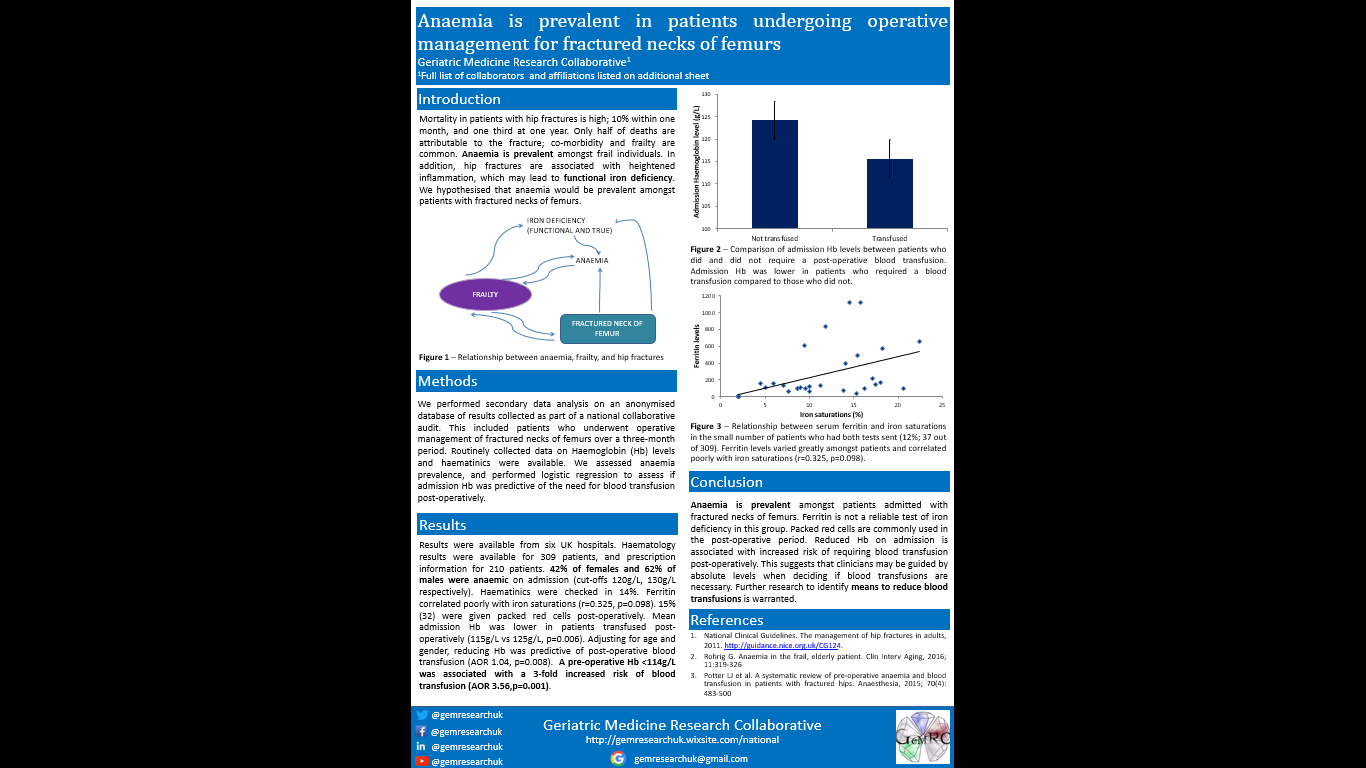 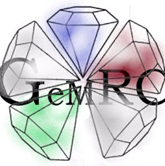 http://gemresearchuk.wixsite.com/national
@gemresearchuk
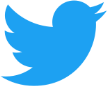 [Speaker Notes: Lauren]
Completed and ongoing projects
Perioperative management of anaemia in patients with fractured necks of femurs*
	Data from 309 patients from six hospitals

Service evaluation of mouth care assessment in UK hospitals*
	Data from 287 patients from 15 hospitals

Evaluation of knowledge of mouth care assessment amongst UK medical doctors*
	134 responses from nine different regions

Evaluation of assessment and recognition of delirium in UK hospitals
	Collection of follow-up data ongoing prior to analysis
	67 hospitals registered to participate

FErric carboxymaltose prevents blood proDuct usage following Operative management of neck of Femur Fractures (FEND-OFF)
	Funding application being refined for NIHR RfPB – extended feasibility trial
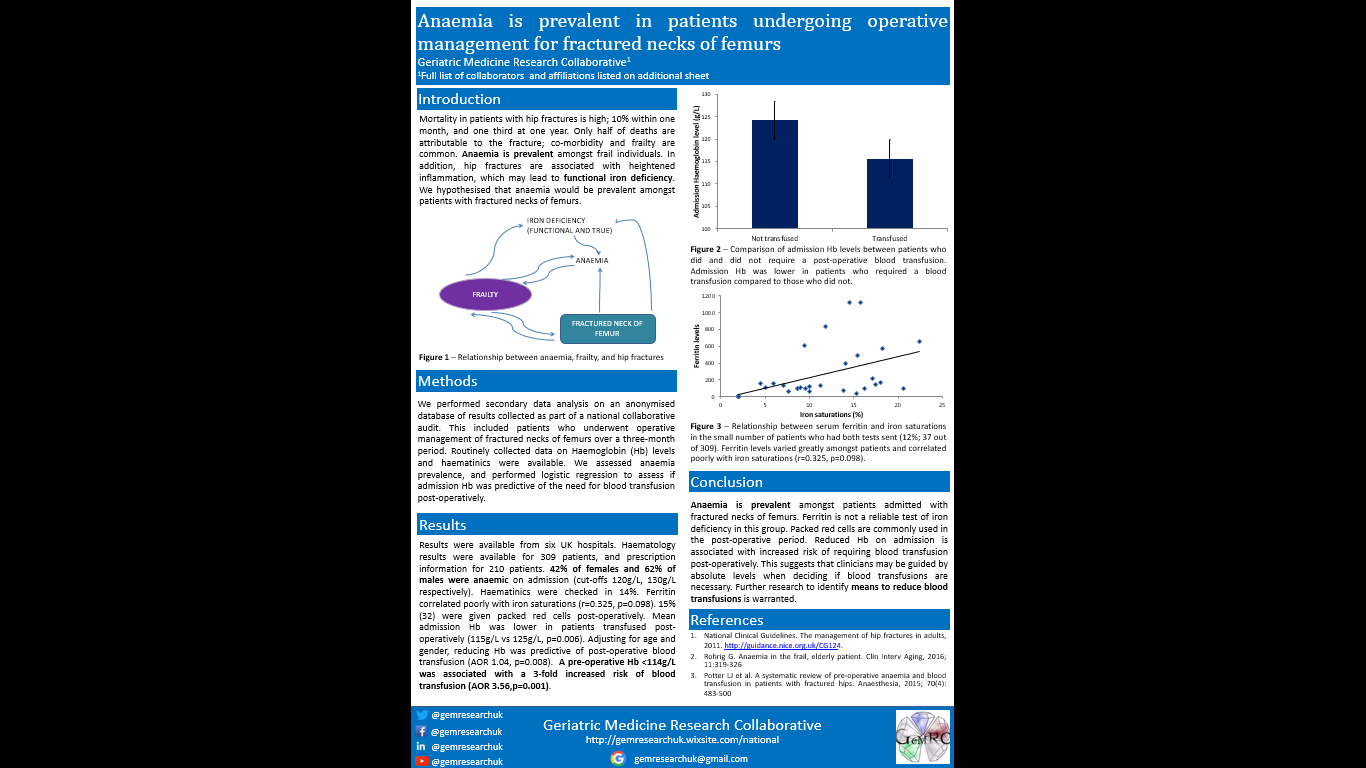 *Posters on display here!
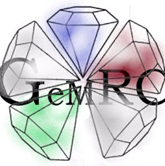 http://gemresearchuk.wixsite.com/national
@gemresearchuk
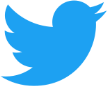 [Speaker Notes: Lauren]
How to get involved
Log on (chat online), Tweet us, email us, talk to us!

Contact your regional rep about ongoing projects
	
Volunteer as a local rep if your hospital doesn’t have one (or regional if you are from Scotland or Oxford!)

Suggest any project ideas

Help us spread our collaborative!
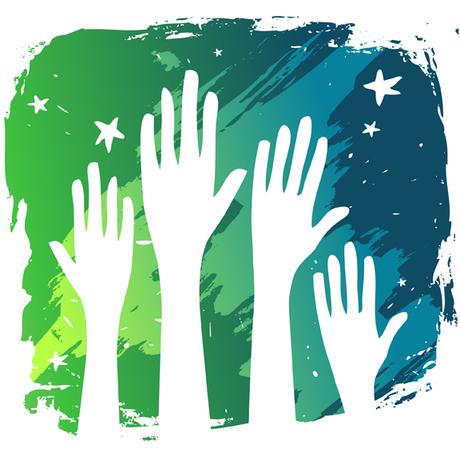 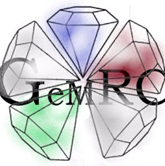 http://gemresearchuk.wixsite.com/national
@gemresearchuk
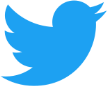 [Speaker Notes: Carly]
Suggestions for future projects
Go to www.slido.com
Type in code: Z520

Select all the projects you would be interested in taking part in (can select multiple!)
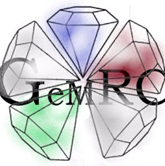 http://gemresearchuk.wixsite.com/national
@gemresearchuk
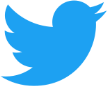 [Speaker Notes: Carly]